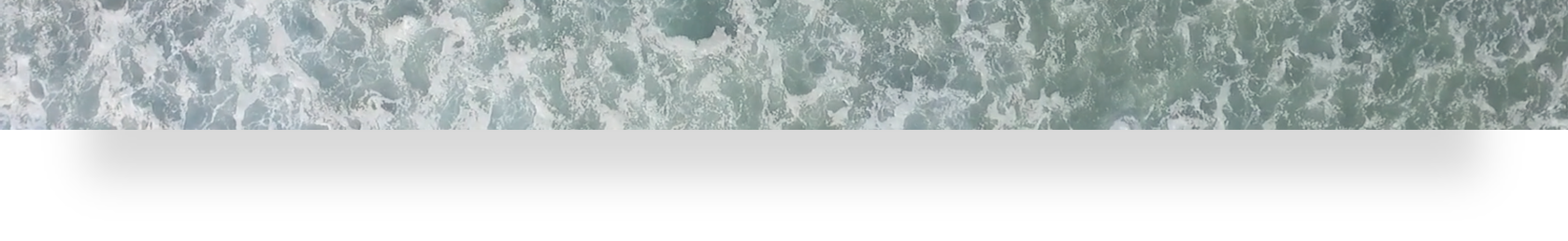 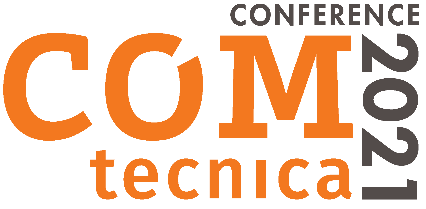 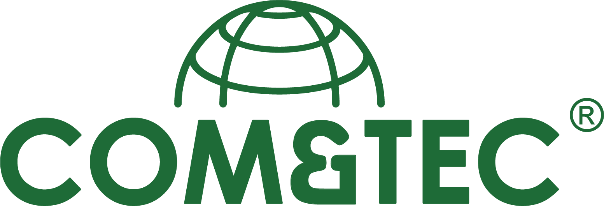 EU Terminology goes TECH

Rodolfo Maslias & Nadezhda Krasteva-Schaefer
TermCoord, European Parliament
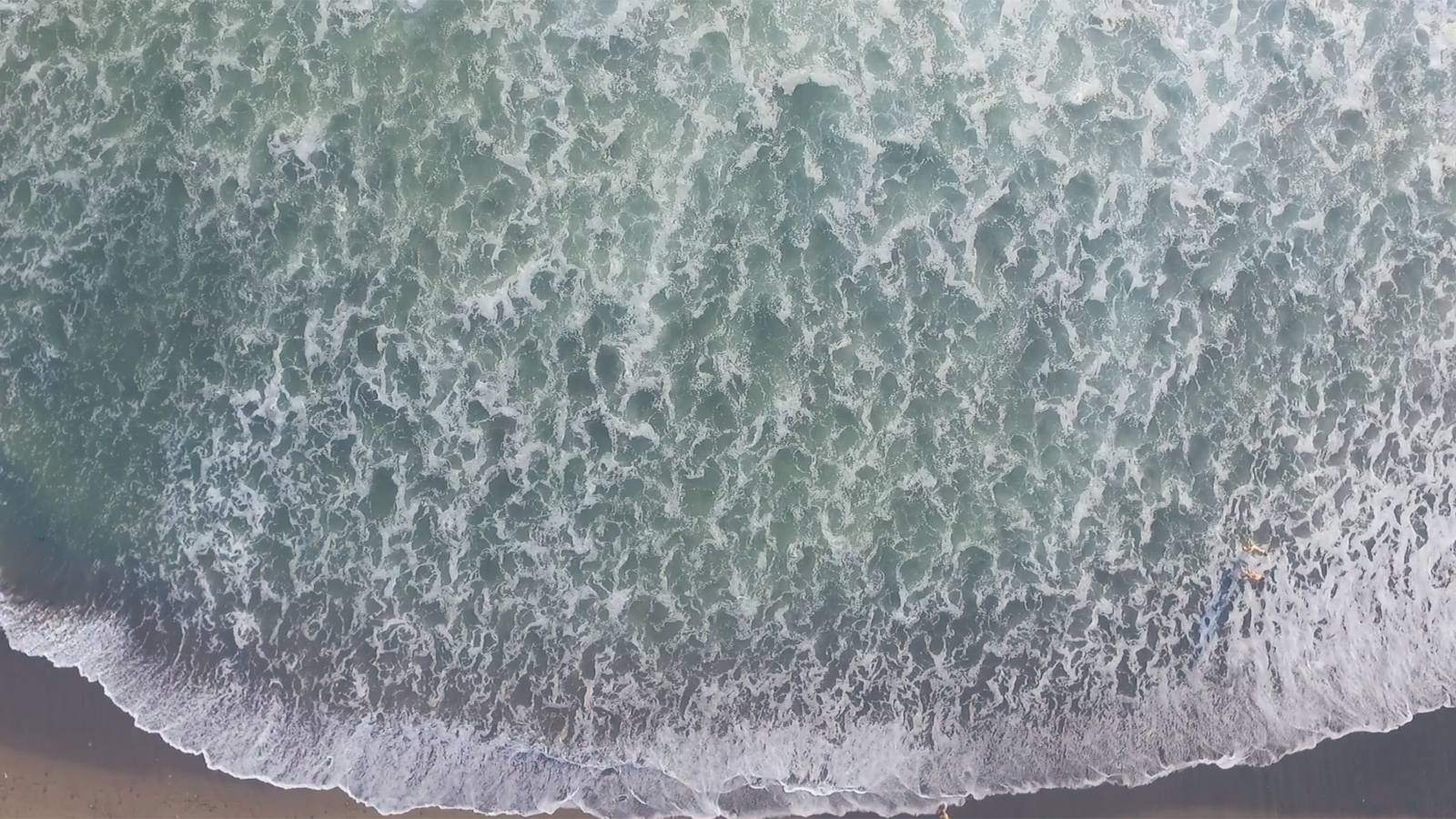 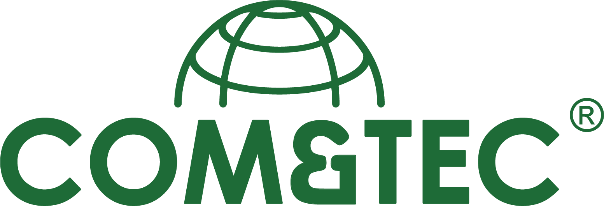 Terminology management in the EU and the EP
IATE – what is new (search, collections, domains, download of termbases)
Terminology without Borders (cooperation with universities)
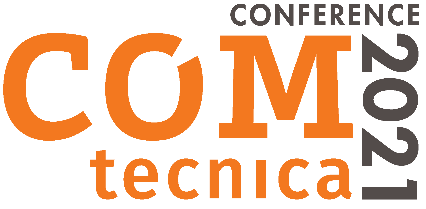 27 COUNTRIES
24 LANGUAGES
one law
The European Union is the largest union of states, with a common body of legislation which is applied in numerous areas of life.
EU legislation is transposed into national law and applied in the official language of each country.
In some domains, up to 80% of the laws of the Member States are based on European legal acts.
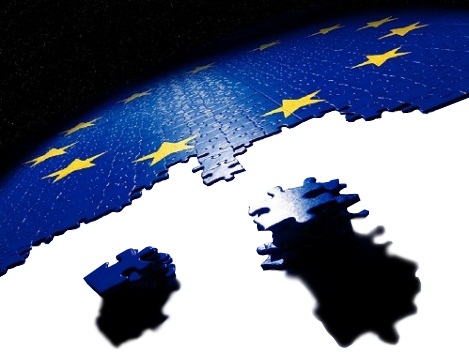 Regulation N°1/1958
The official languages and the working languages of the institutions of the Union shall be Bulgarian, Czech, Danish, Dutch, English, Estonian, Finnish, French, German, Greek, Hungarian, Irish, Italian, Latvian, Lithuanian, Maltese, Polish, Portuguese, Romanian, Slovak, Slovenian, Spanish and Swedish.
EU:  themultilingualtrain
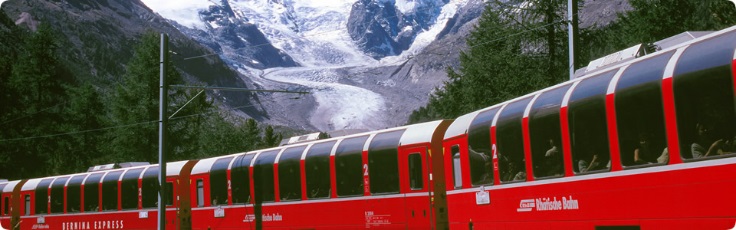 The Way Through TRANSLATION
Translation is present at every step in the legislative process; from the first draft, which originates with the Commission’s experts, through all the negotiations with national departments and with the Council and Parliament, to the ultimate legal act, on which a vote is taken in each national Parliament, and which then becomes an ‘original law’.
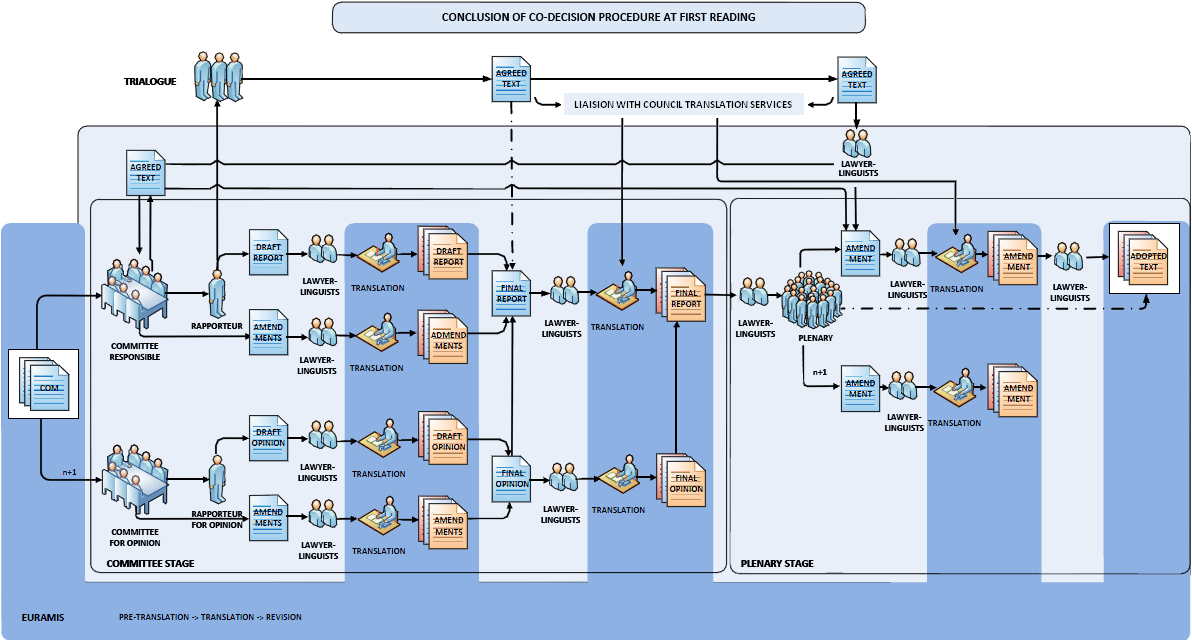 The biggest Human Linguistic Machine
Translation and Interpretation in the EU Institutions
10 Institutions 
5000 translators  
250 full-time terminologists
Involvement of translation and interpretation in the legislative process: draft, negotiations, co-decisions, amendments….
Terminology and technological progress
Ontology and semantic web 
Quality assurance in CAT tools and MT
Normative terminology for proactive use 
Terminology resources for post-editing 
Terminology and artificial intelligence – bioethics 
Technical aspects – Term extraction etc. 
Interlinking of terminology – Cloud technology and Metasearch
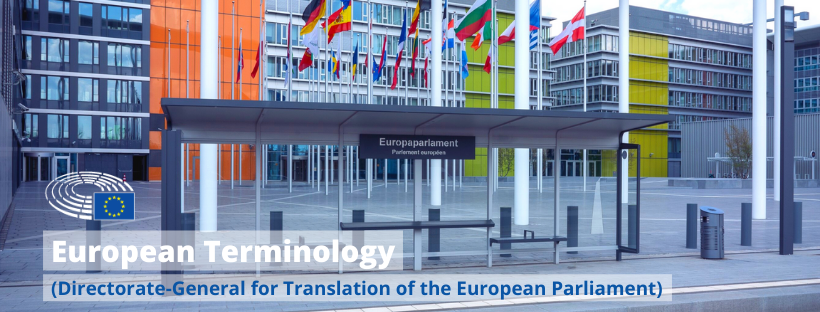 Terminologyin the European Parliament
The History of Translation and Terminology in the EU Institutions
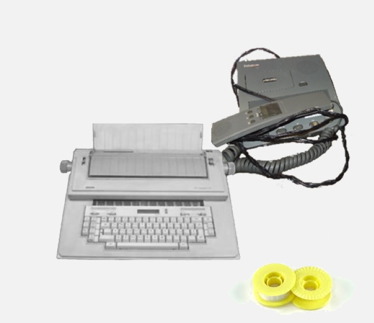 The typewriter, the correcting tape and the dictaphone
The Terminology…
database
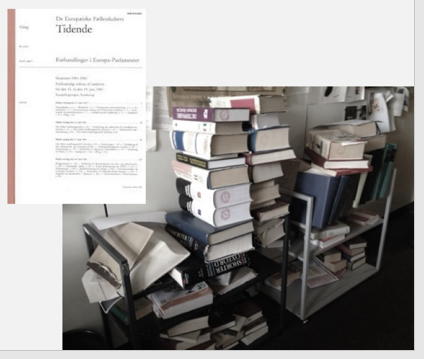 The resources for translation and terminology – dictionaries and printed glossaries
The first training
rooms with computers
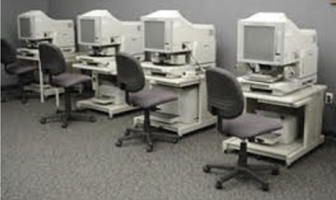 DIRECTORATE-GENERAL FOR TRANSLATION
Director-General
Multilingualism and
External Relations Unit
Quality Coordination Unit
Strategy and Innovation Unit
DIRECTORATE A
DIRECTORATE B
DIRECTORATE C
DIRECTORATE D
Applications and IT Systems Development
Planning Unit
Financial Resources
Management & Controls
Clear Language
and Editing Unit
Audio and Podcast Unit
Human Resources Unit
External Translation
24 Language Units

BG  CS  DA  DE
EL   EN  ET   ES
FI   FR  GA   HR
HU   IT   LT   LV
MT  NL  PL   PT
RO   SK   SL  SV
Speech-to-text Unit
Training and Traineeships Unit
Euramis
Pre-Translation
Subtitling and
Voice-over Unit
IT and IT Support Unit
Terminology Coordination
MHOEH Unit
Terminology work in the central coordination
10 permanent staff posts
 terminology trainees
 communication trainees
 rotating terminologists (seconded translators)
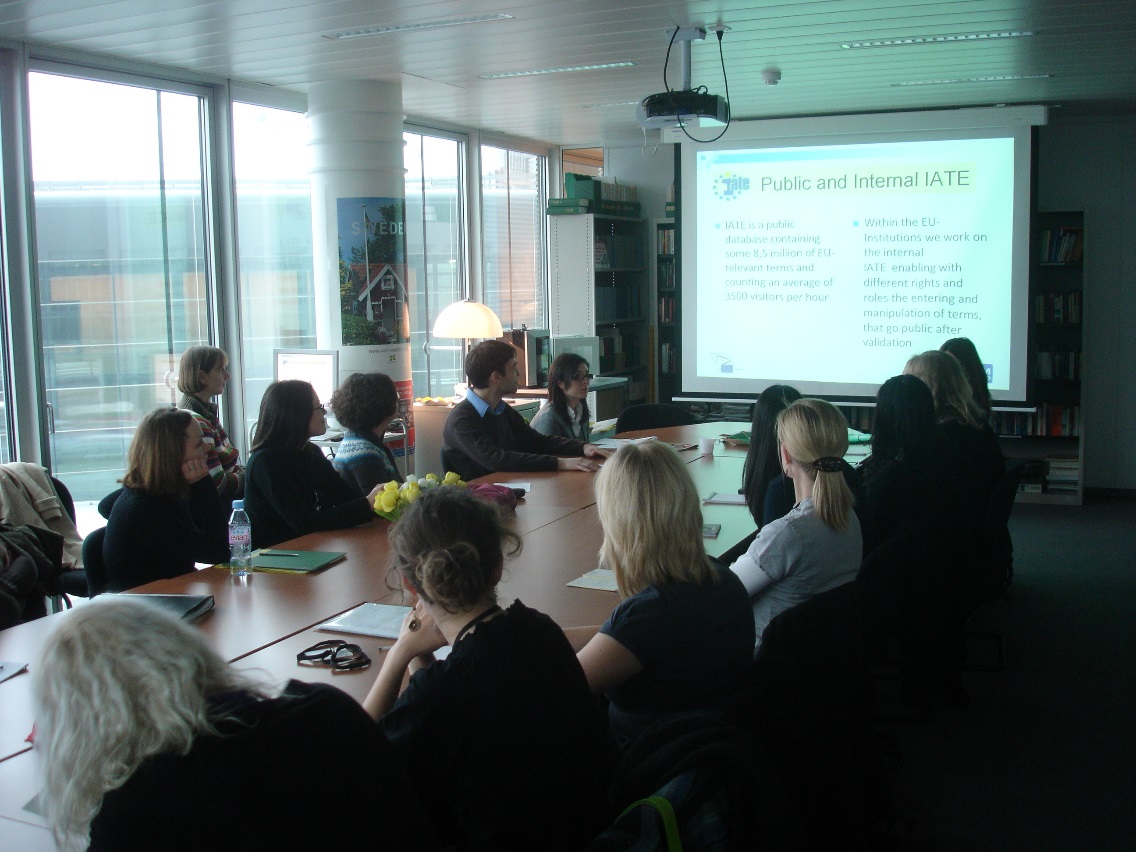 Our partners in the Language Units
“Part-time” terminologists – translators doing terminology work on the side
Minimum two terminologists per unit 
Terminology Network – the network of around 120 terminologists of all the language units (meetings twice a year and cooperating online)
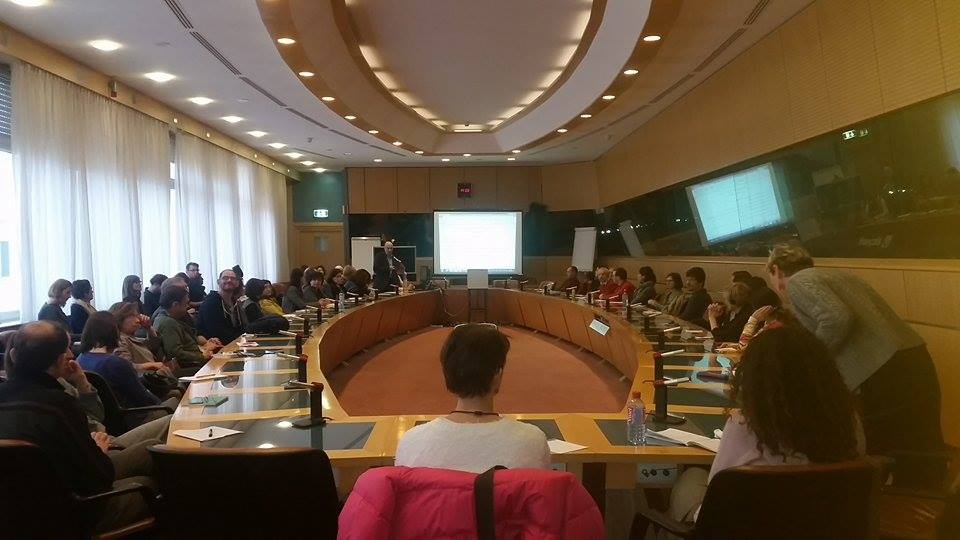 External communication
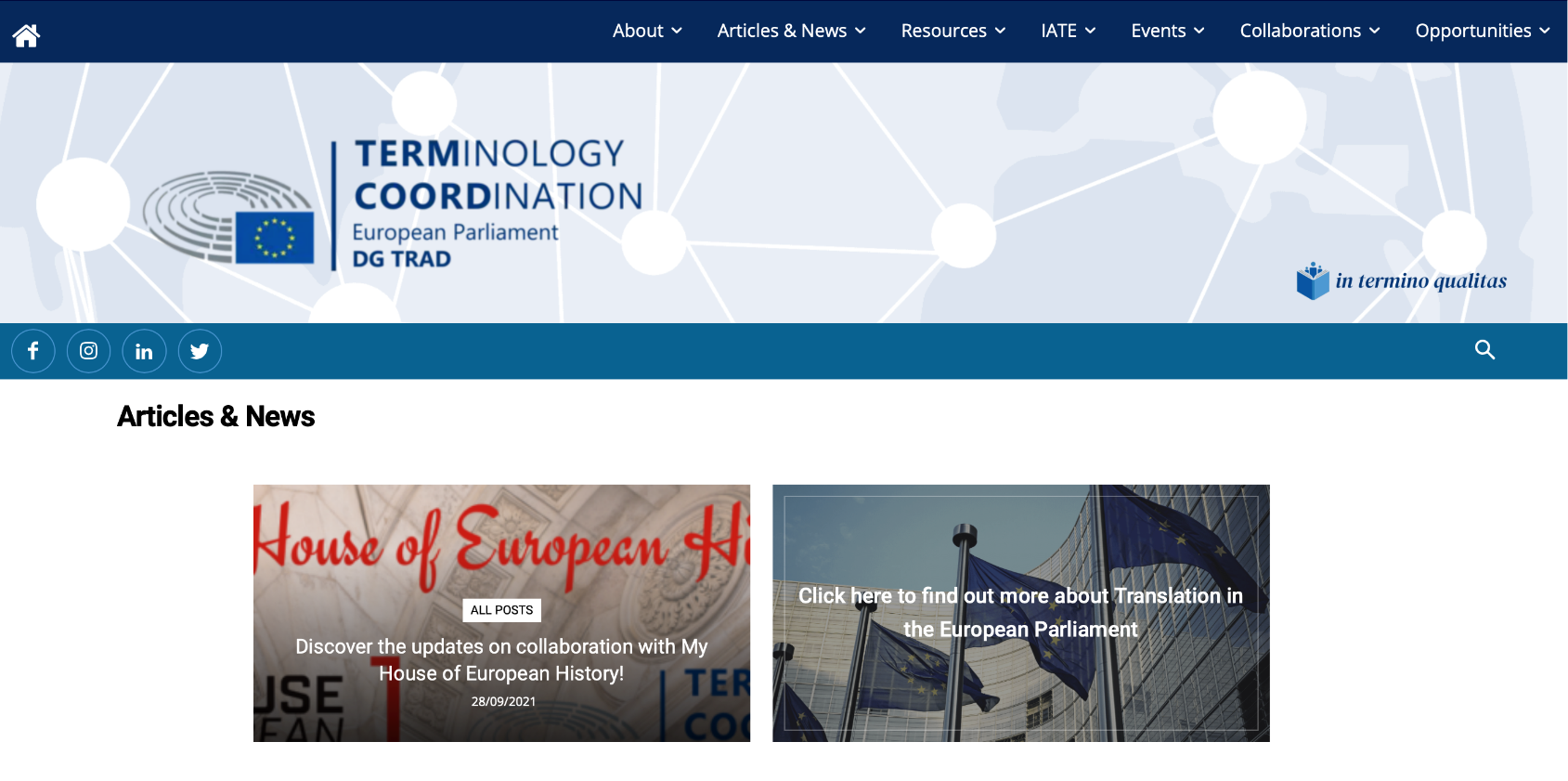 Created in 2011
Content on:
terminology
translation
 interpreting
 linguistics
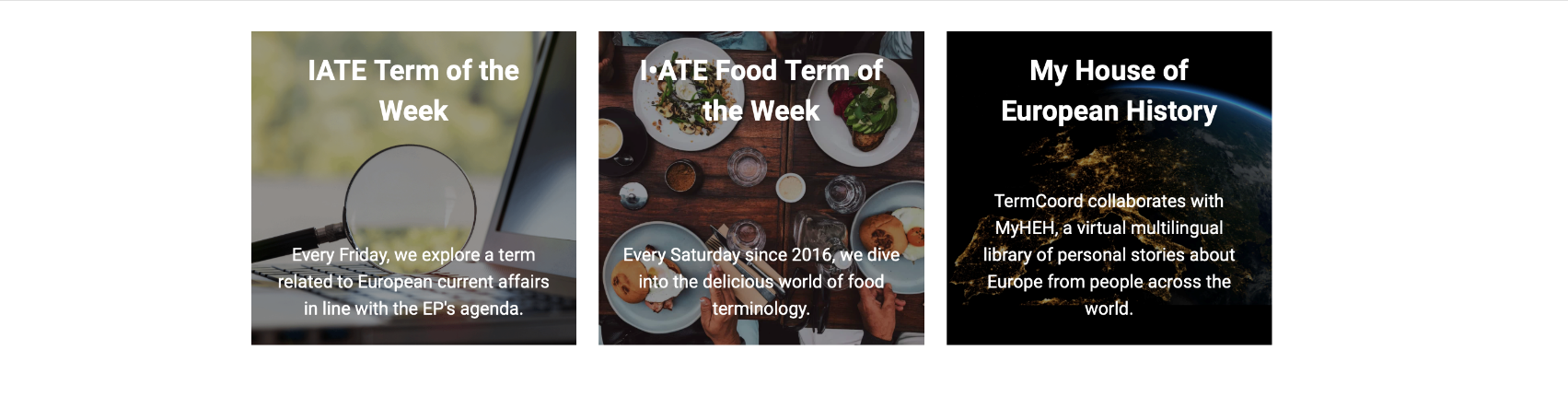 Follow, Like, Connect, Retweet, Tag TermCoord!
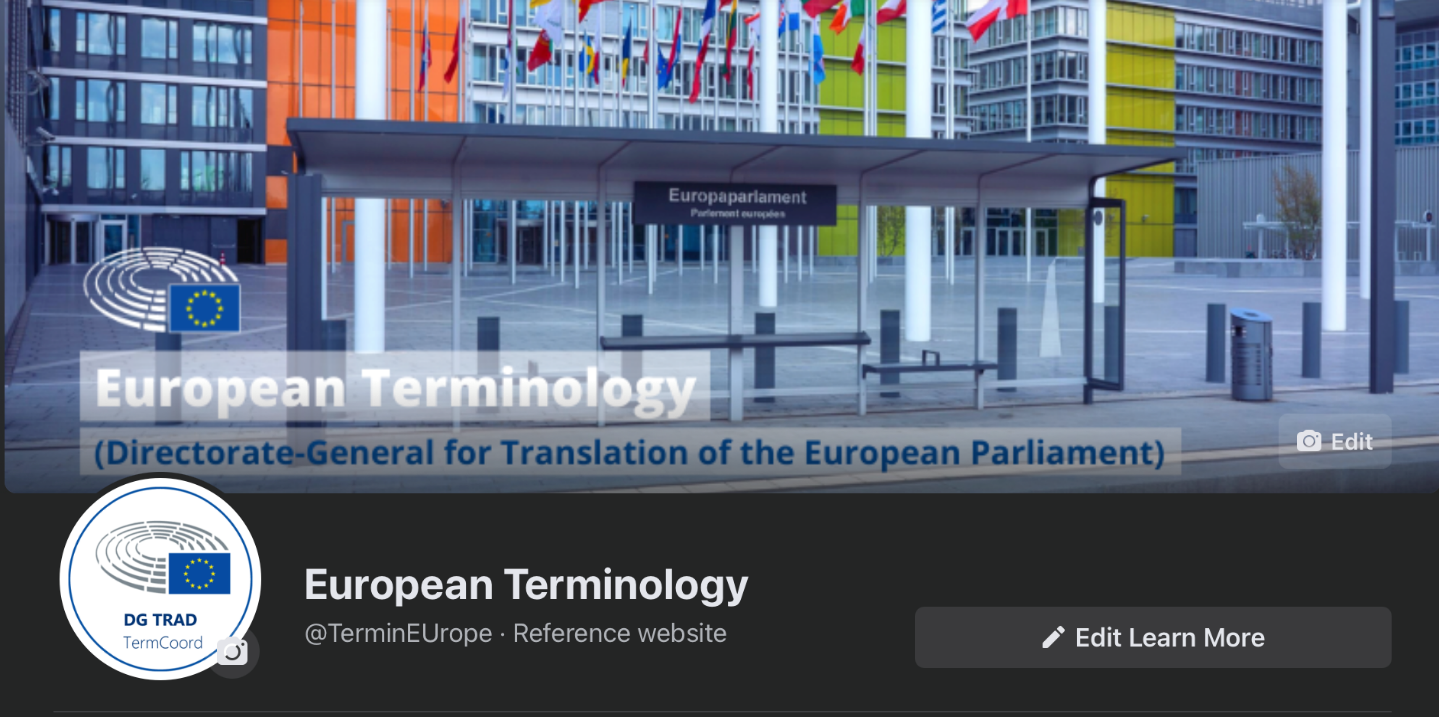 In a desire to make it easier for TermCoord’s community to find us on all social media, we have created a common brand. You can now find us on the following links under the same handle:
Facebook: https://www.facebook.com/TerminEUrope/ 
Instagram: https://www.instagram.com/termineurope/
Twitter: https://twitter.com/TerminEUrope/
LinkedIn: https://www.linkedin.com/in/terminEUrope/
2018: The New IATE
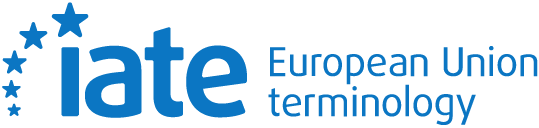 interinstitutional terminological database of the EU Institutions;
created in 2002, new version released in 2018;
terms in the 24 EU languages;
fusion of digital databases like Eurodicautom (Commission) and Euterpe (Parliament);
managed by 10 EU Institutions;
it is public and its content can be used for free;
21 domains and hundreds of subdomains based on EuroVoc domains
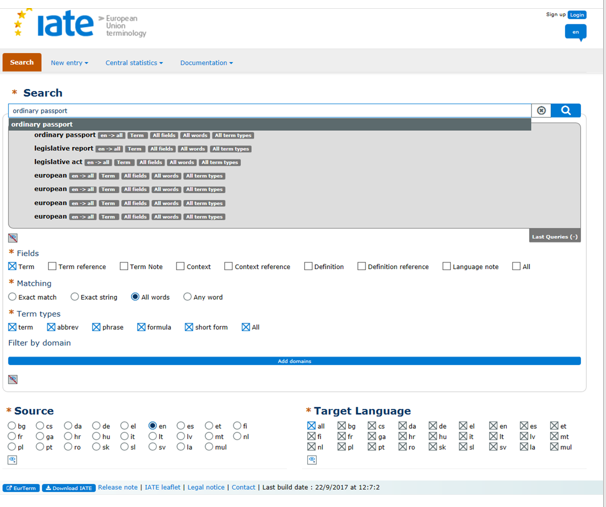 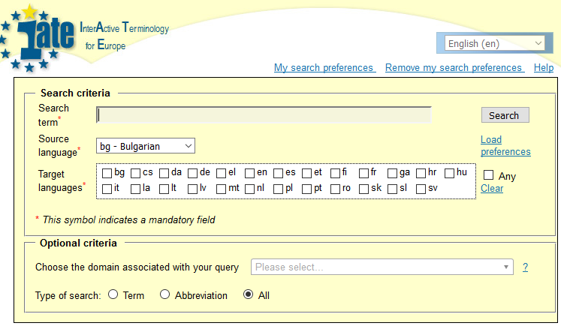 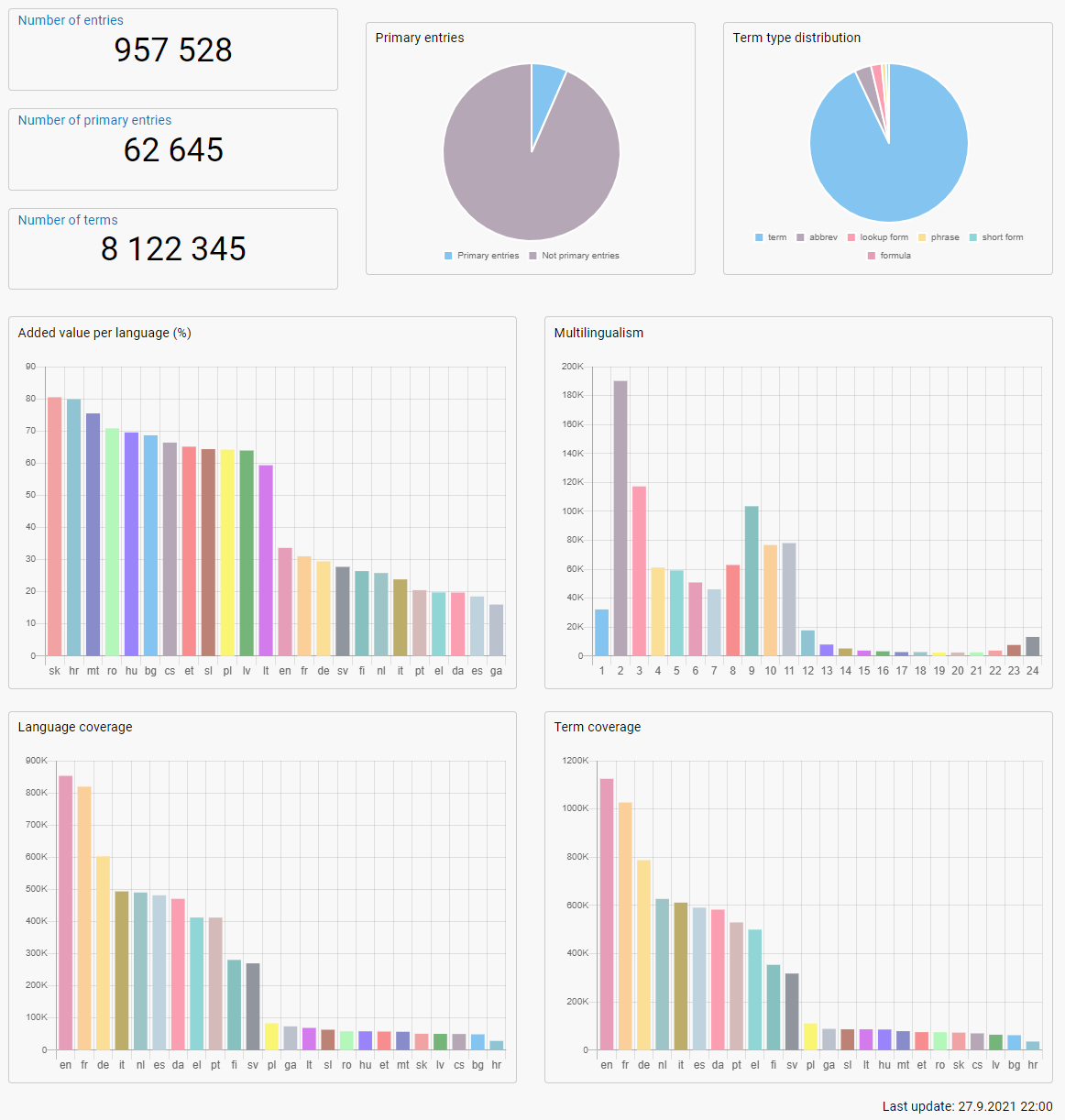 IATE statistics
The most recent statistics about IATE:
+8 million terms
nearly 1 million entries
average of 1 million searches per week
Let’s surf in IATE!
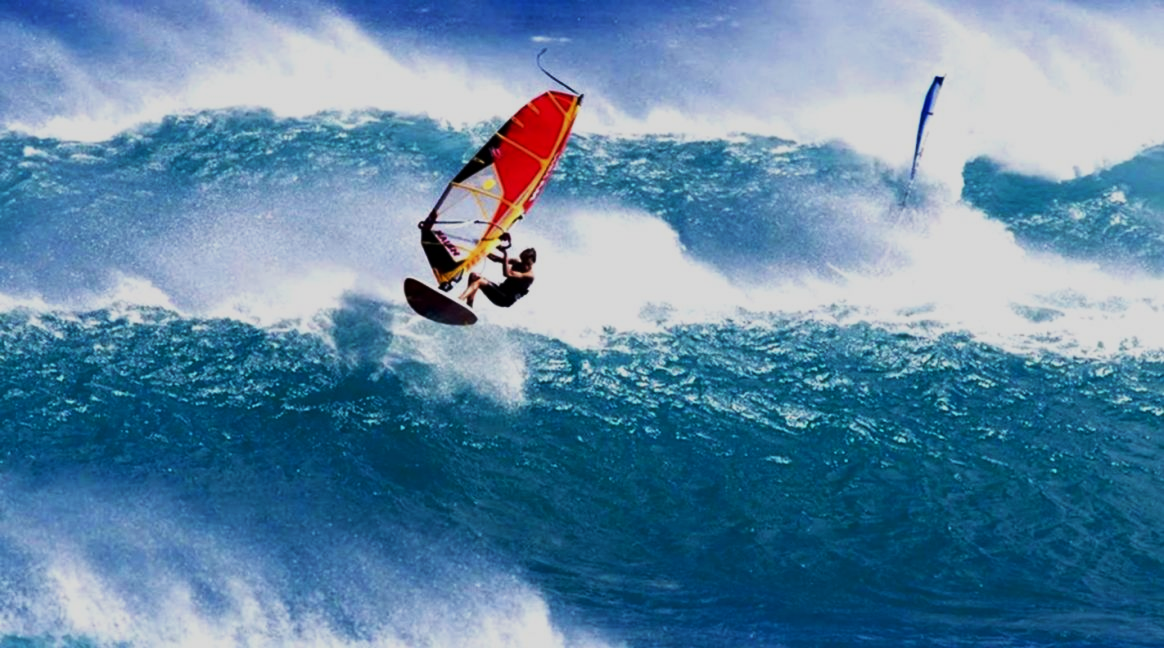 The New IATE – Search
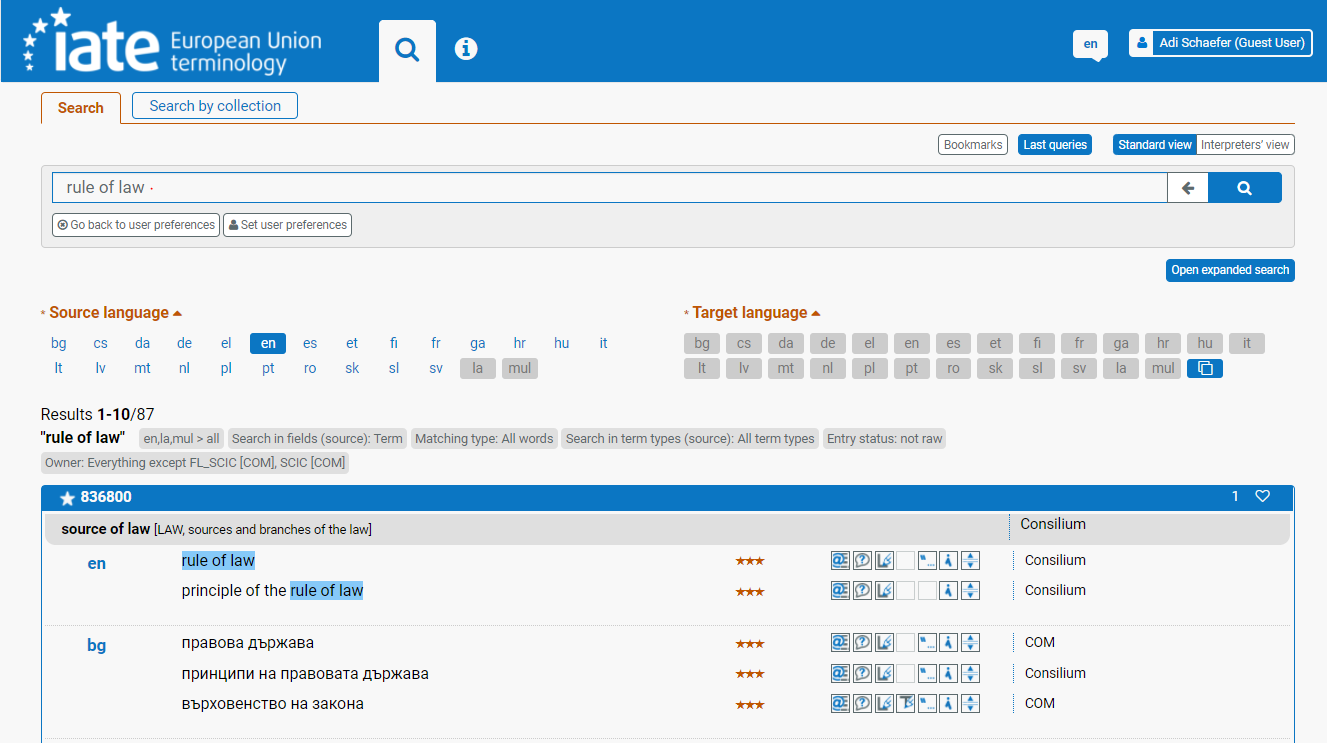 Simple search
The New IATE – Search
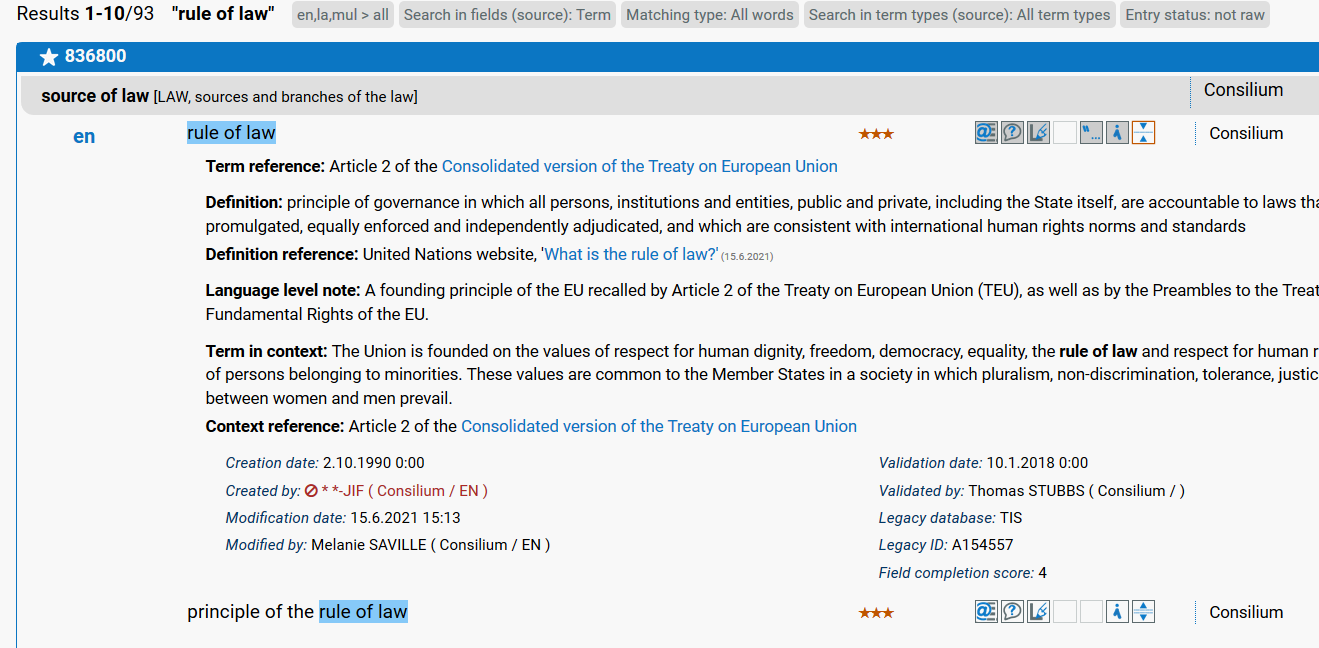 Expand fields
from results page
The New IATE – Search
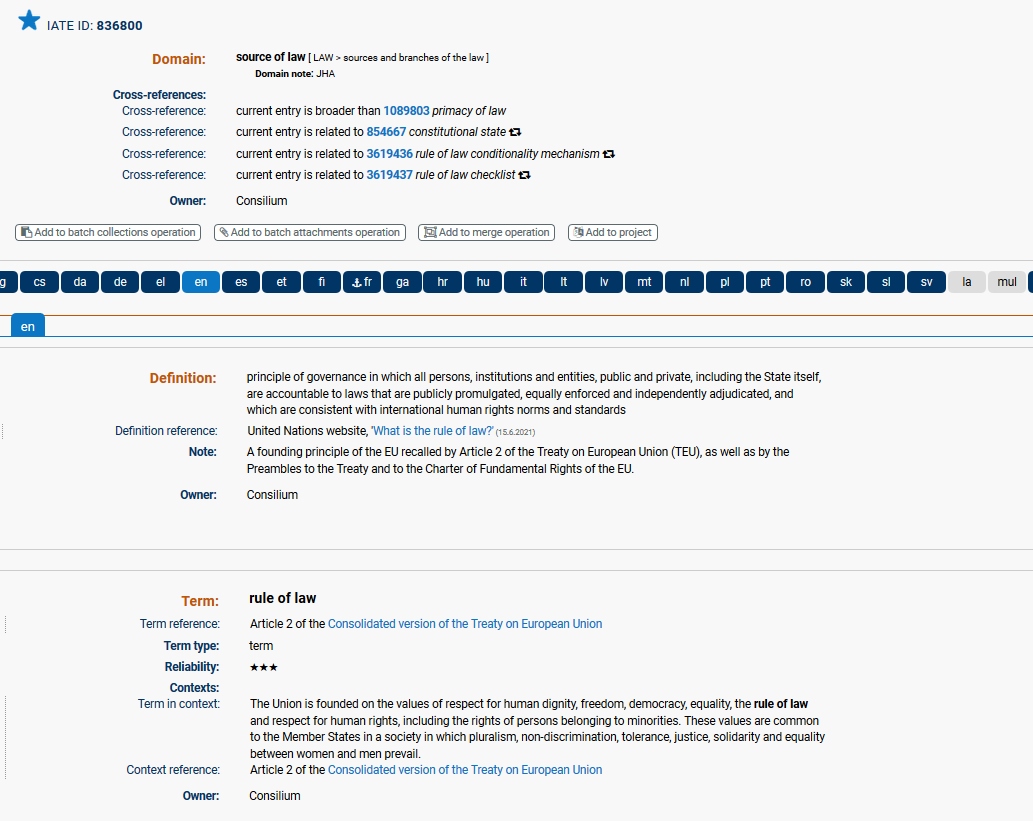 Full entry view
The New IATE – Search
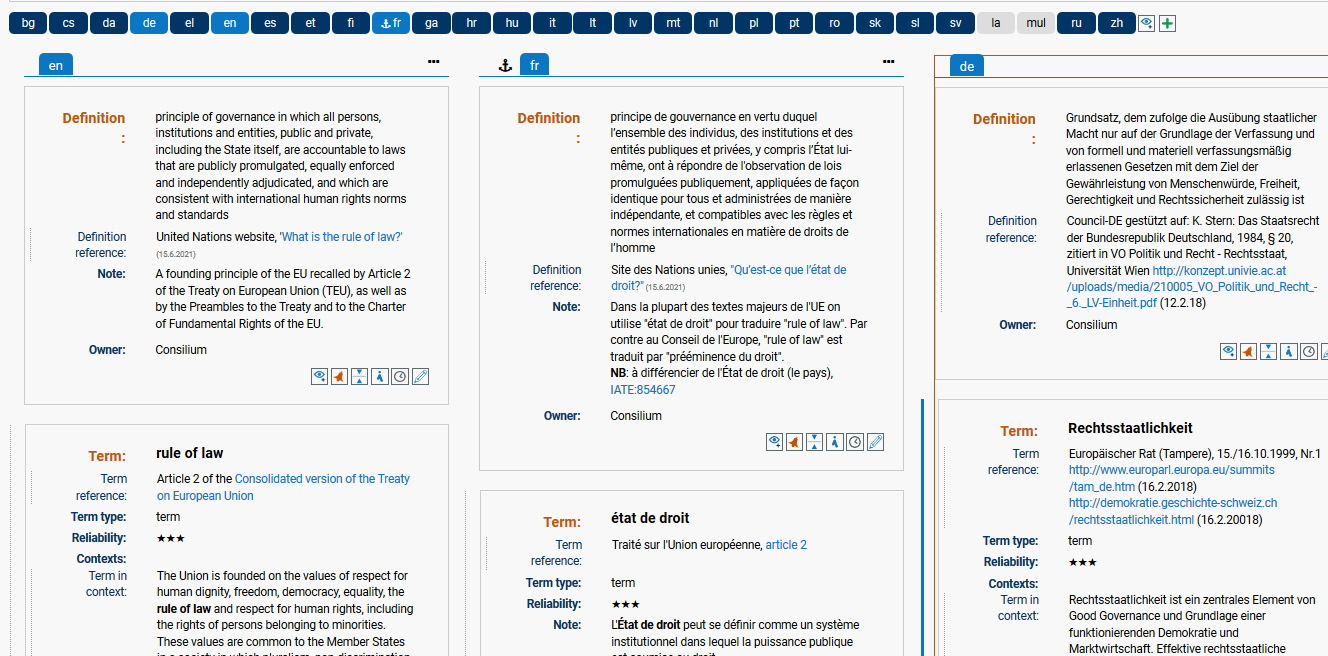 Full entry:trilingual view
The New IATE – Search
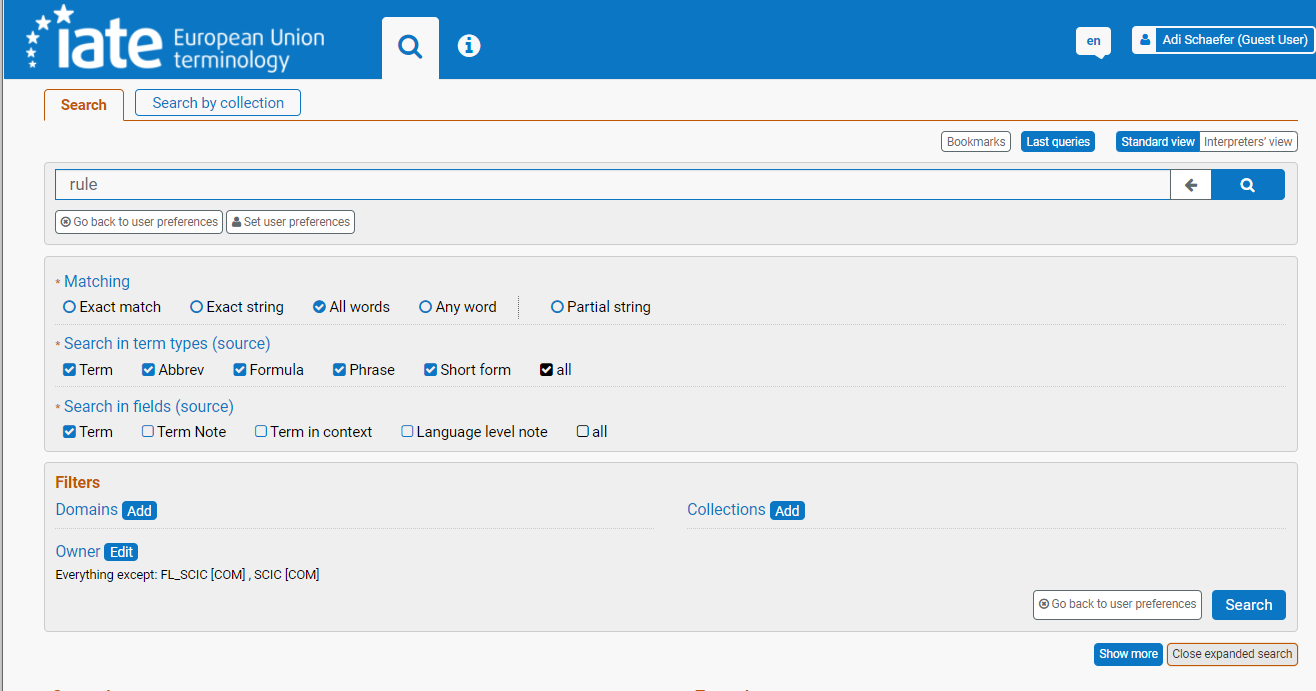 153 hits
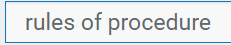 Expanded search:
filter by domain/ collection
The New IATE – Search
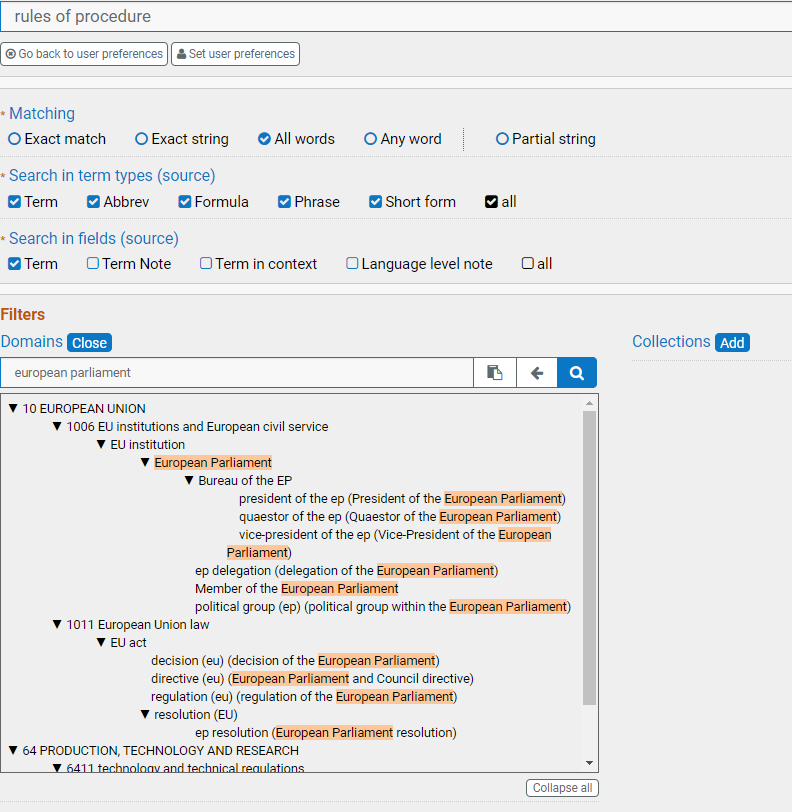 Filter by domain
The New IATE – Search
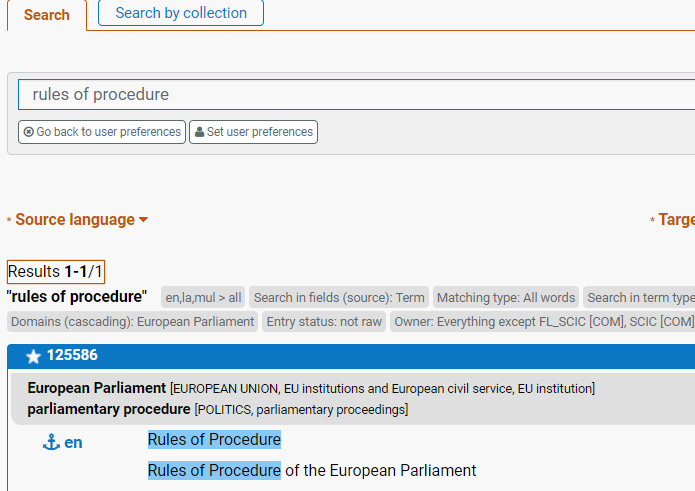 Filter by domain - results
instead of 153
The New IATE – Search
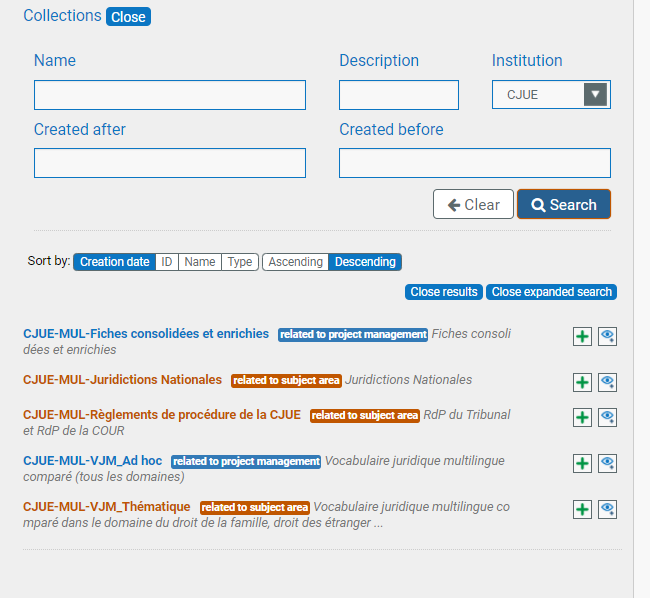 Filter by collection
The New IATE – Search
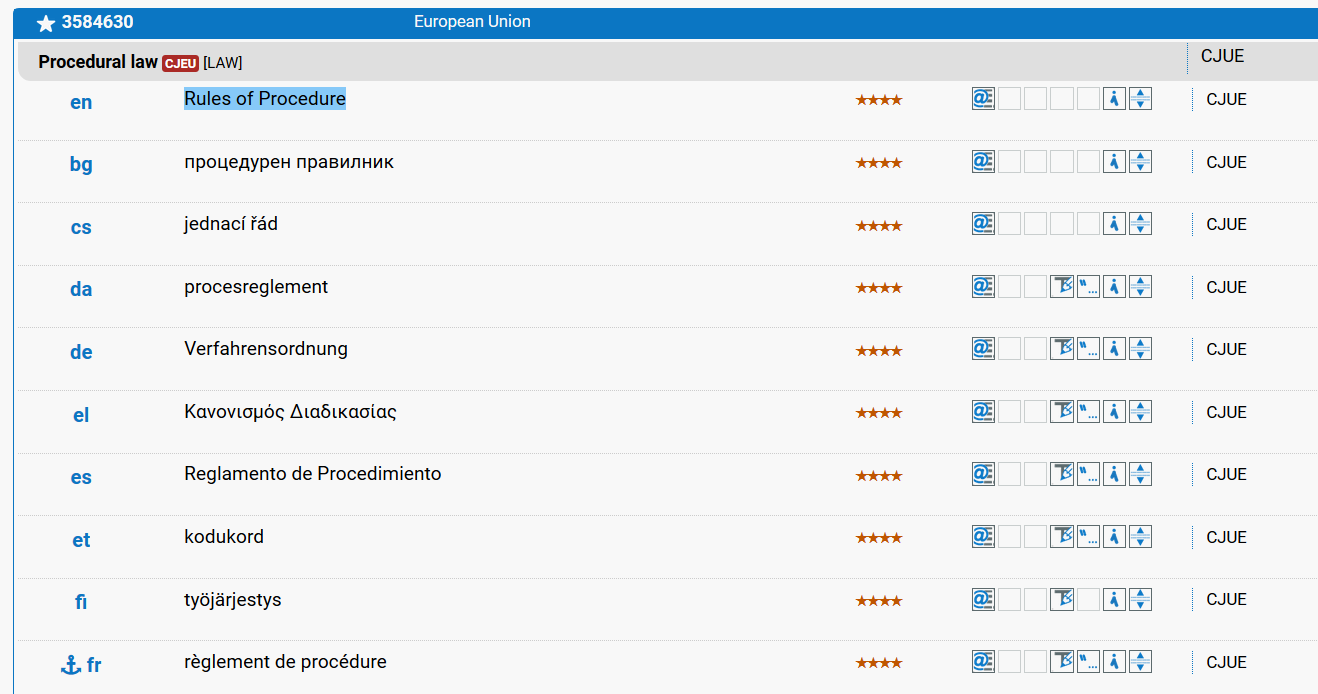 Filter by collection - results
The New IATE – Search by collection
The New IATE – Search by collection
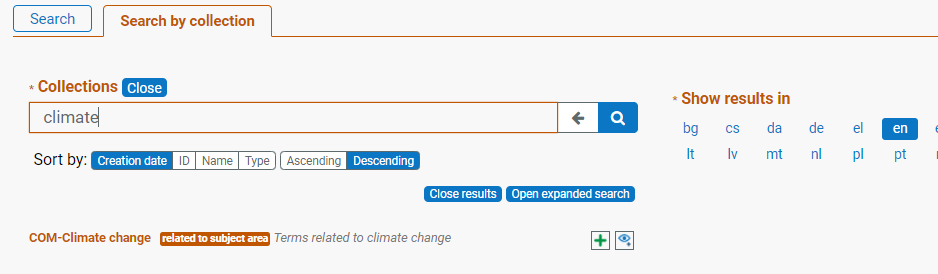 Example:
climate
The New IATE – Search by collection
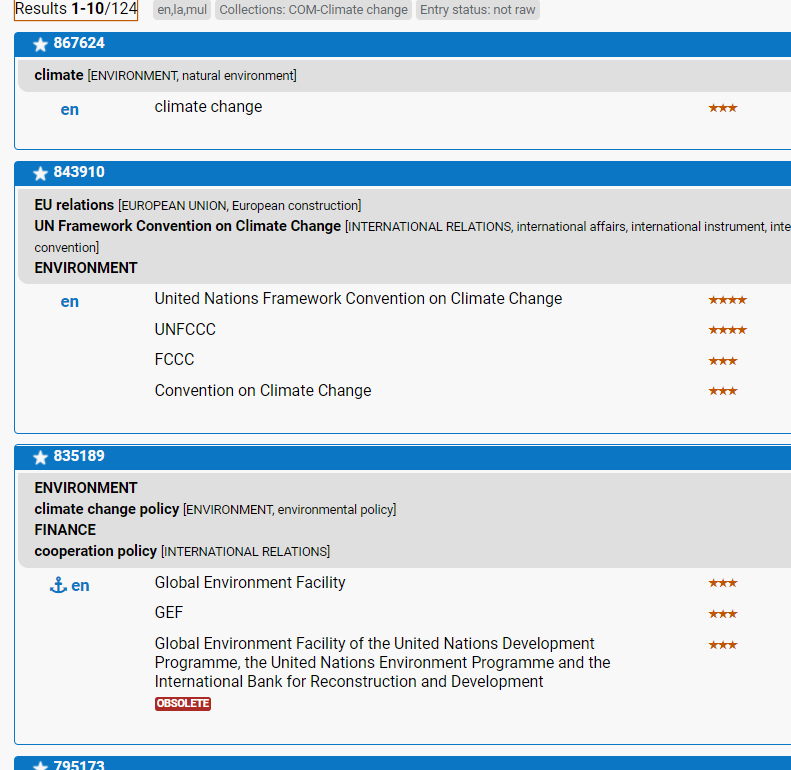 Example:
climate
in standard view
The New IATE – Search by collection
In interpreters’ view:
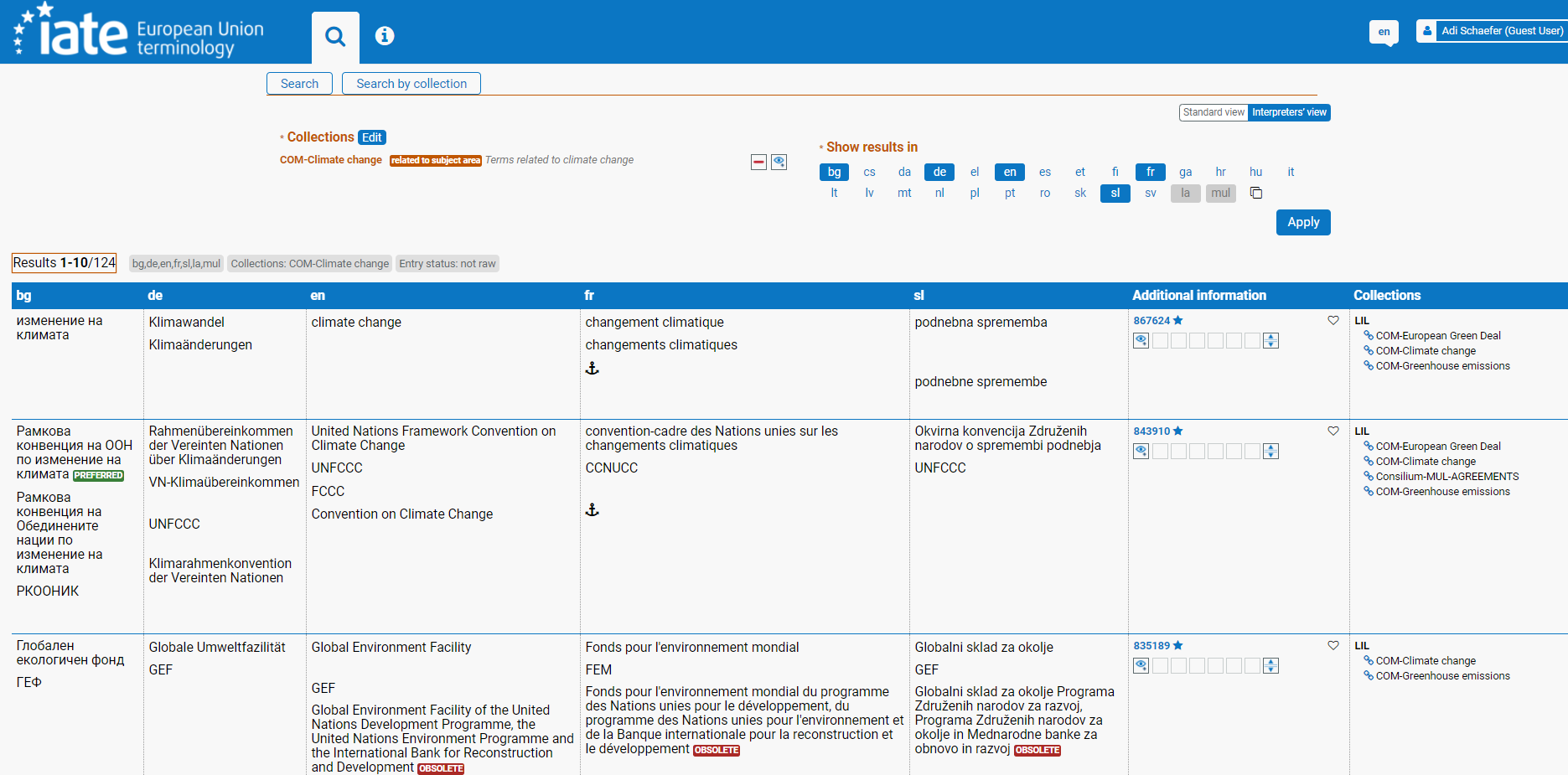 Creating termbases by downloading from IATE
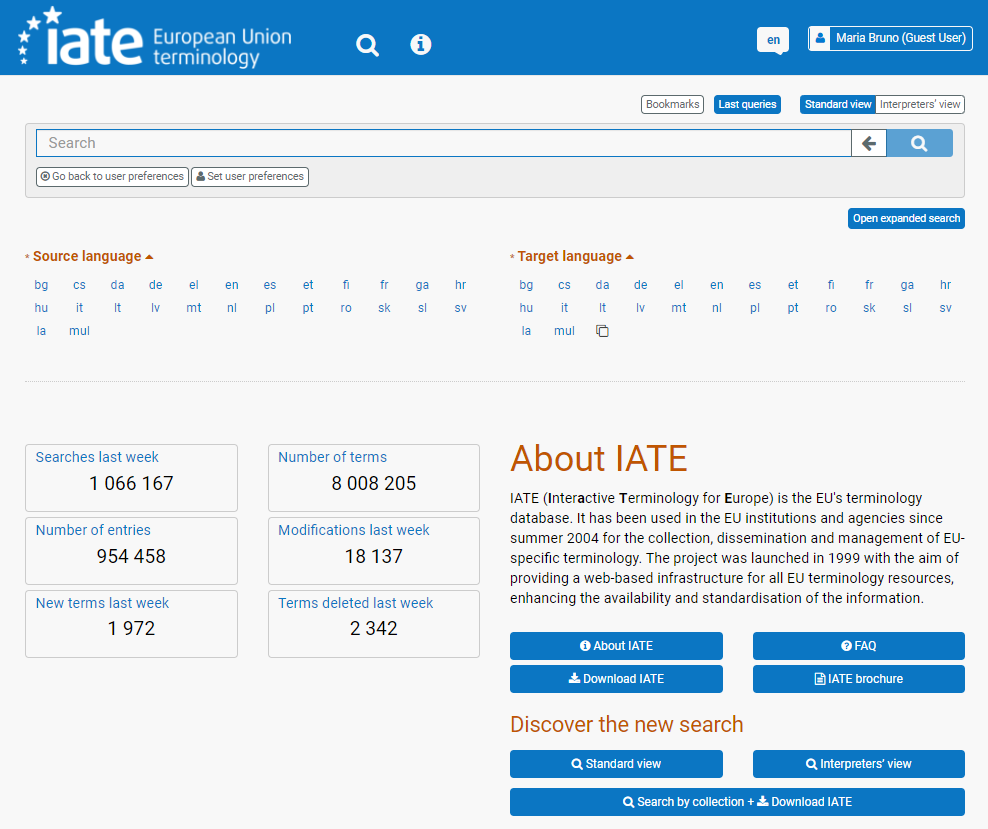 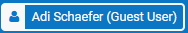 Creating termbases by downloading from IATE
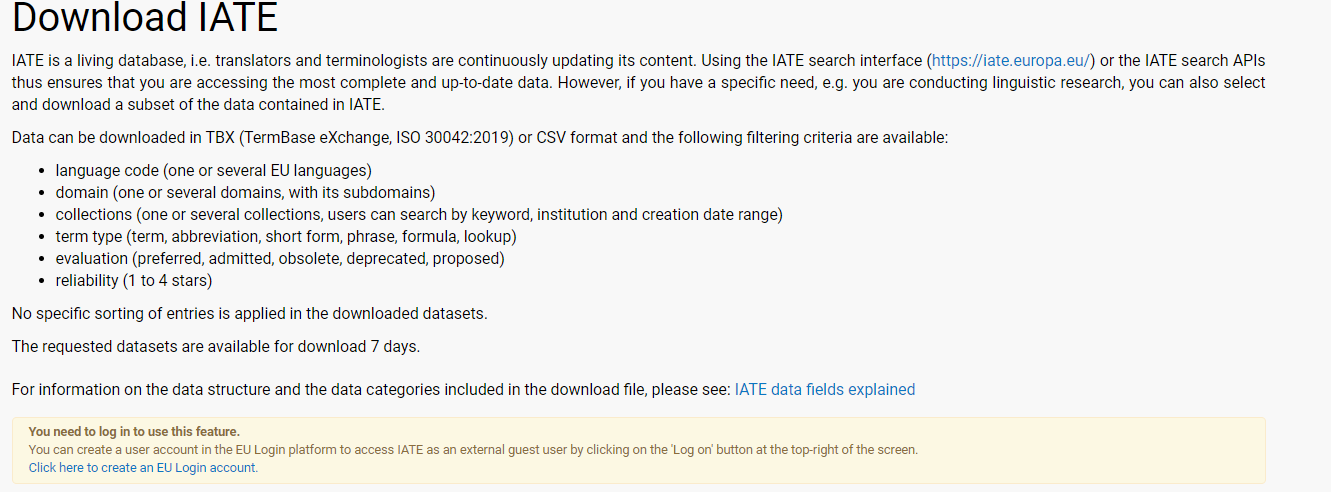 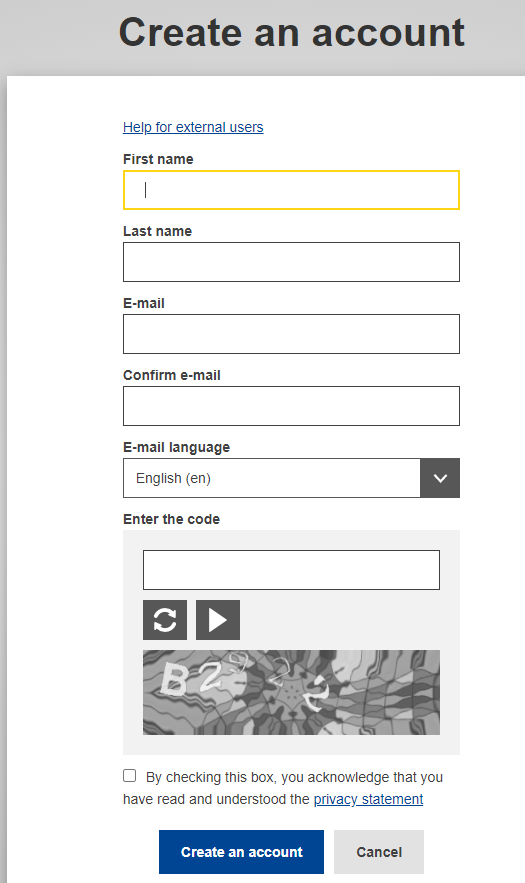 Creating termbases by downloading from IATE
Example: termbase about digital operational resilience for the financial sector
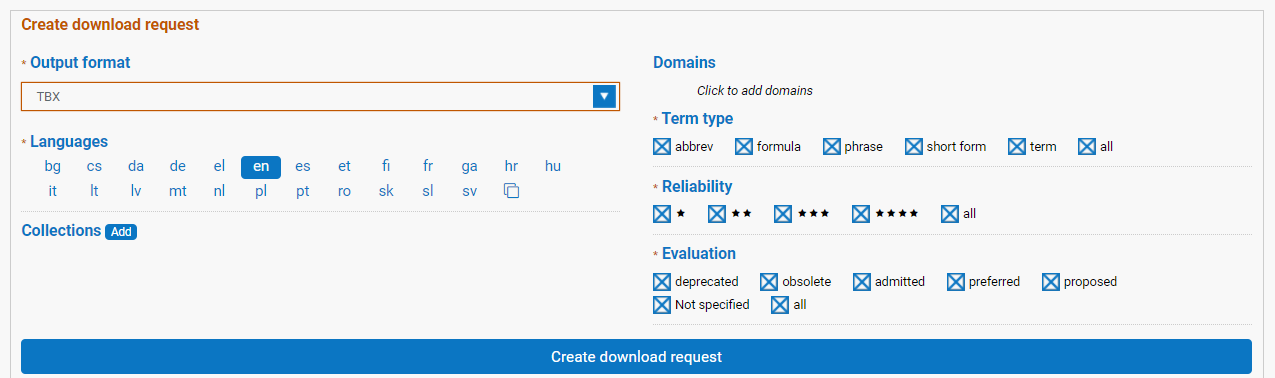 Download
in Tbx or csv
Creating termbases by downloading from IATE
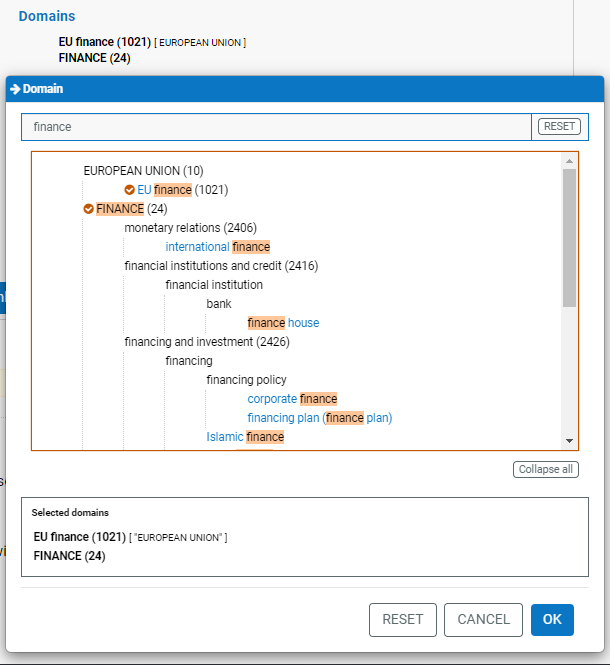 Click here
to add domains
Filter by domain
Creating termbases by downloading from IATE
Search in the collections
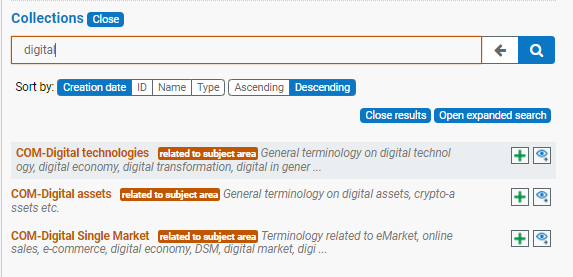 Filter by collection
Creating termbases by downloading from IATE
Example: termbase about digital operational resilience for the financial sector
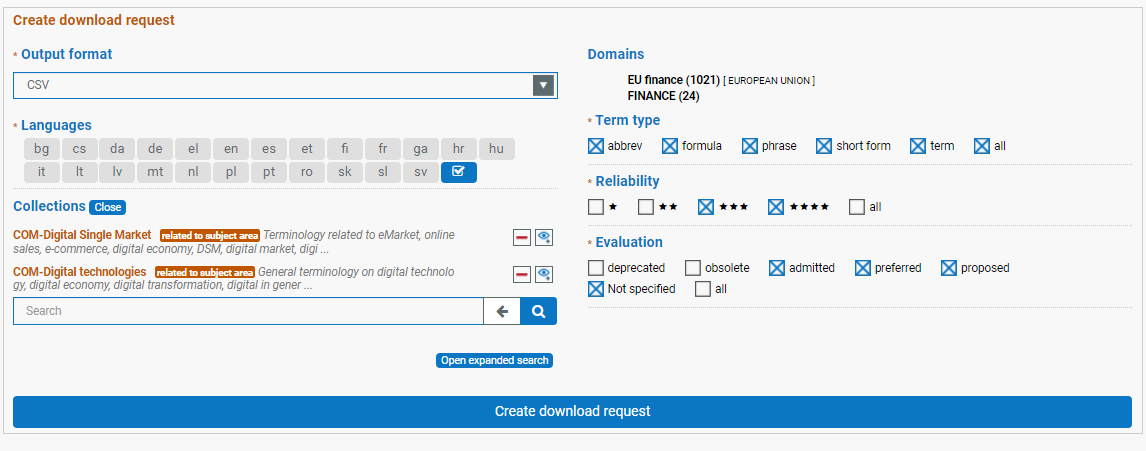 Creating termbases by downloading from IATE
Example: termbase about digital operational resilience for the financial sector
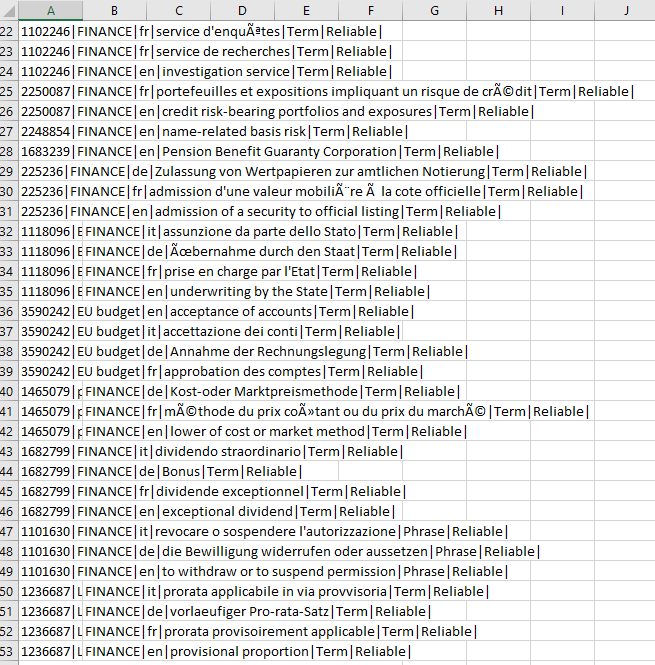 The termbase downloaded in CSV
Terminology Without Borders
New collaborations with universities
All the glossaries are available on our new website Yourterm.org
We have recently reached the goal of having 10 domains with our latest FIN project
36 subprojects
more than 20 partners
active collaborations on 3 continents (Europe, Asia and North America)
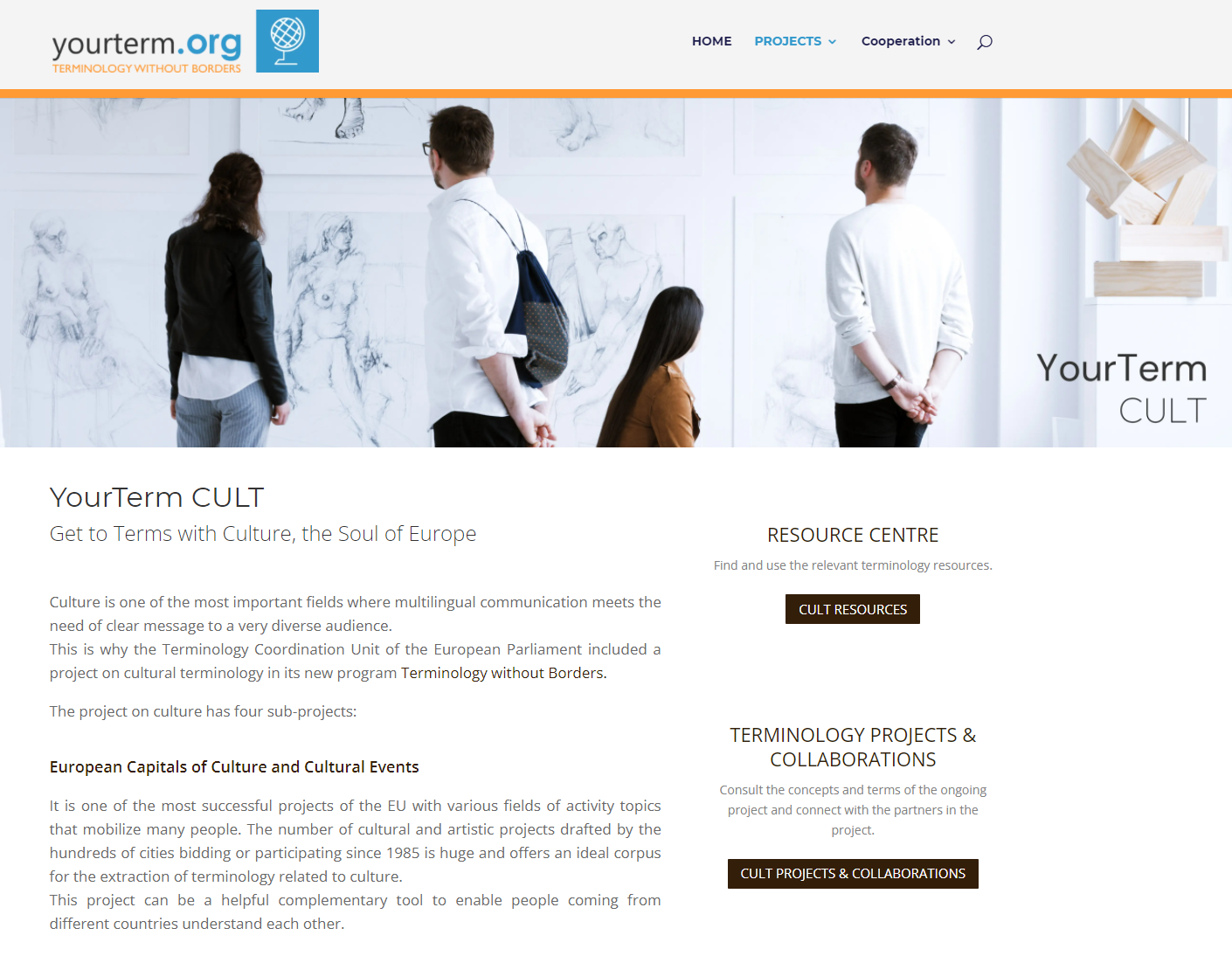 YourTermProjects
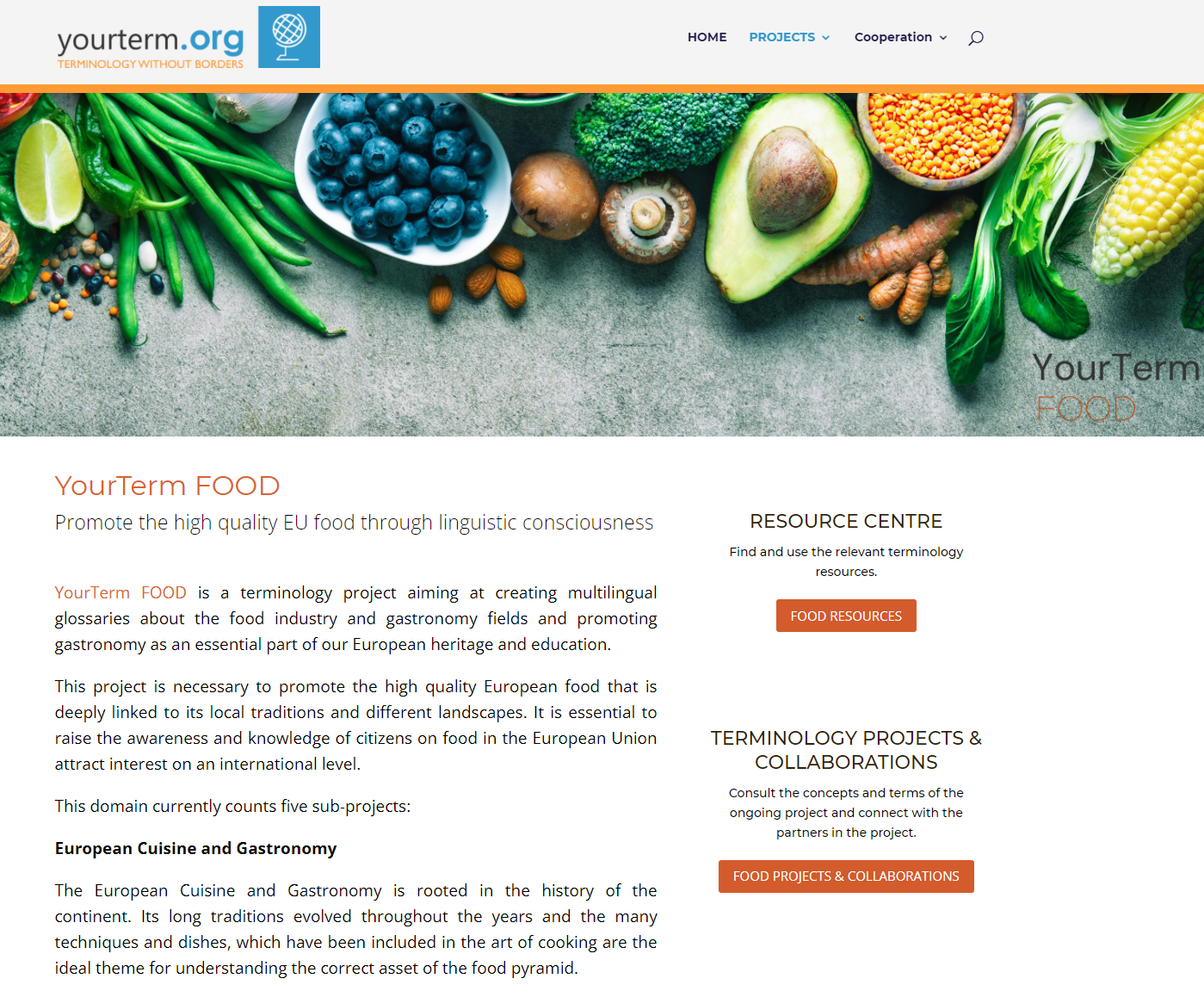 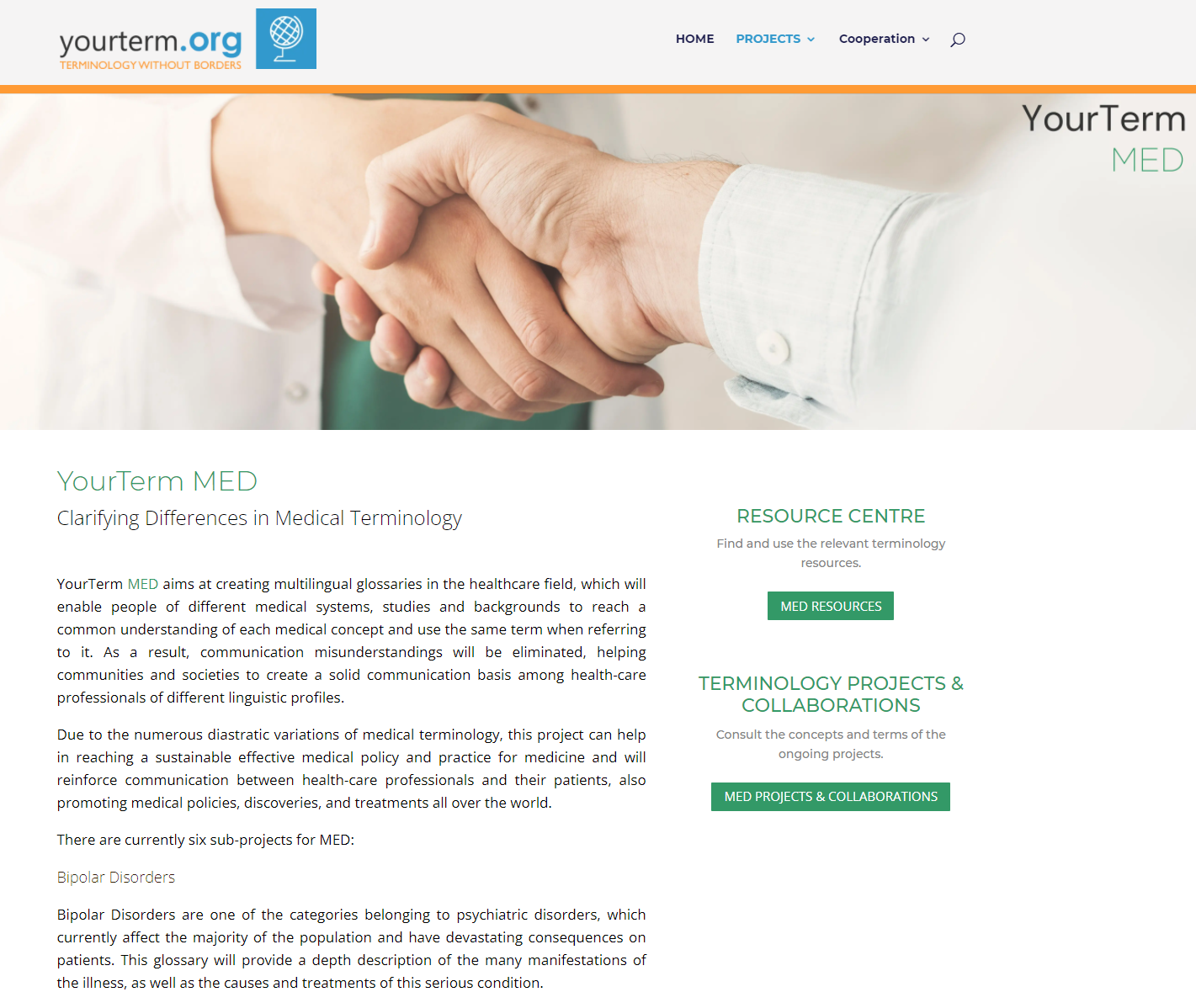 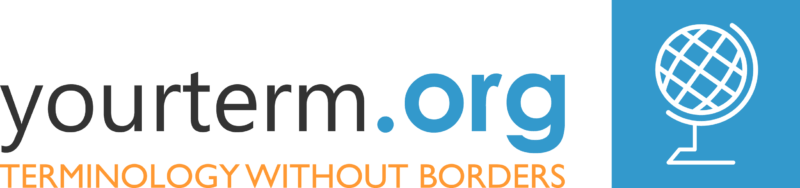 Toolbox
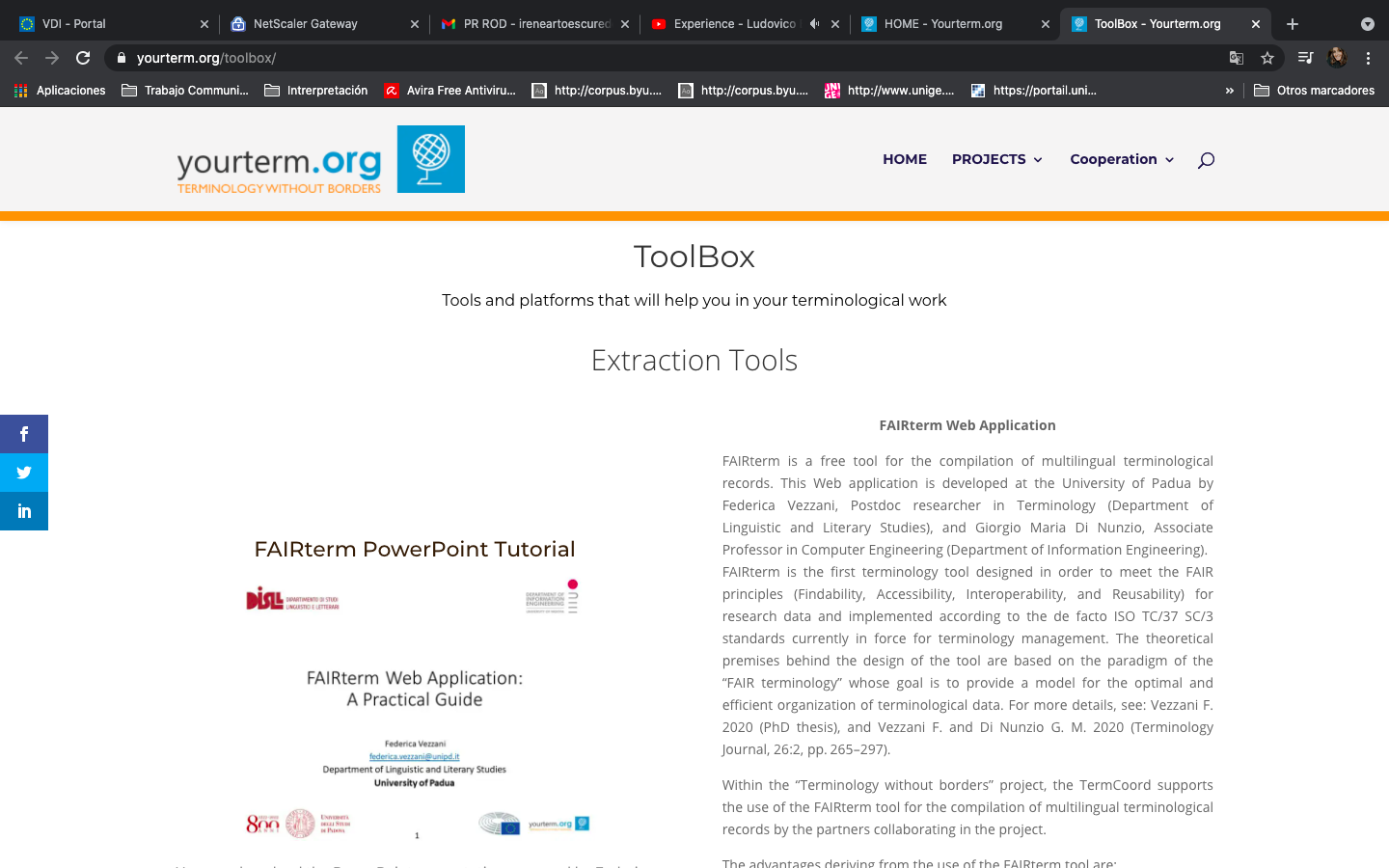 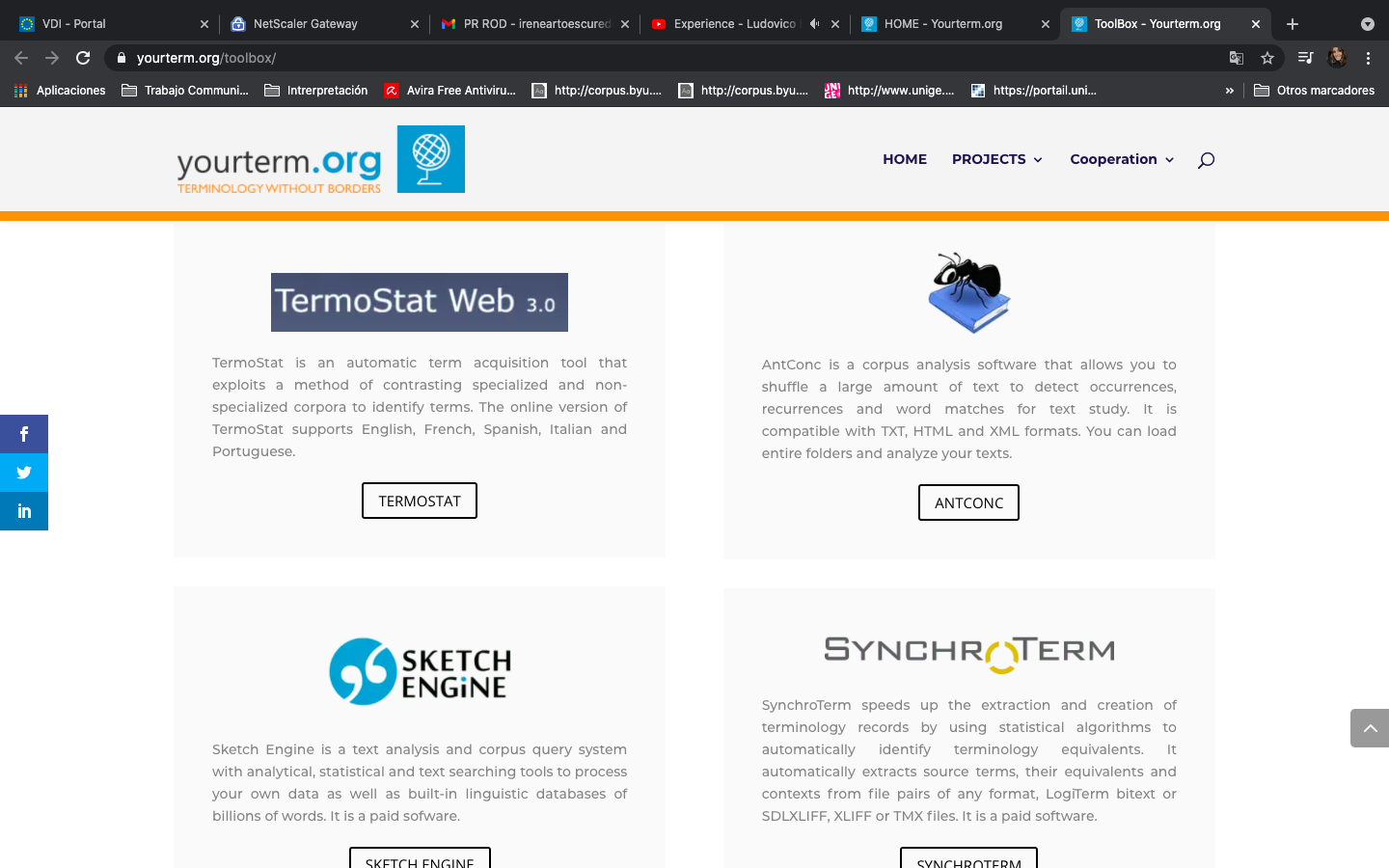 Collaboration request
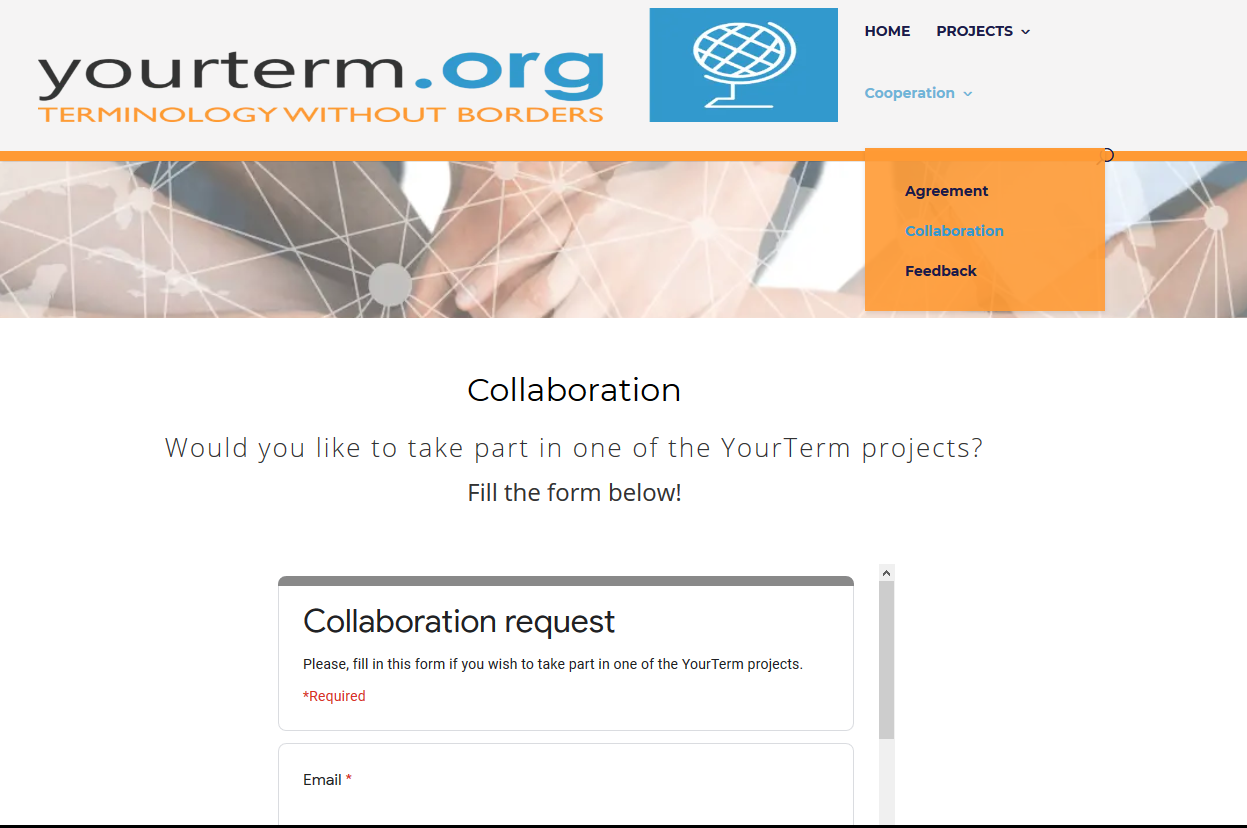 Interested?
ALL languages are welcome!
Let’s do terminology together!!!
https://yourterm.org/collaboration/
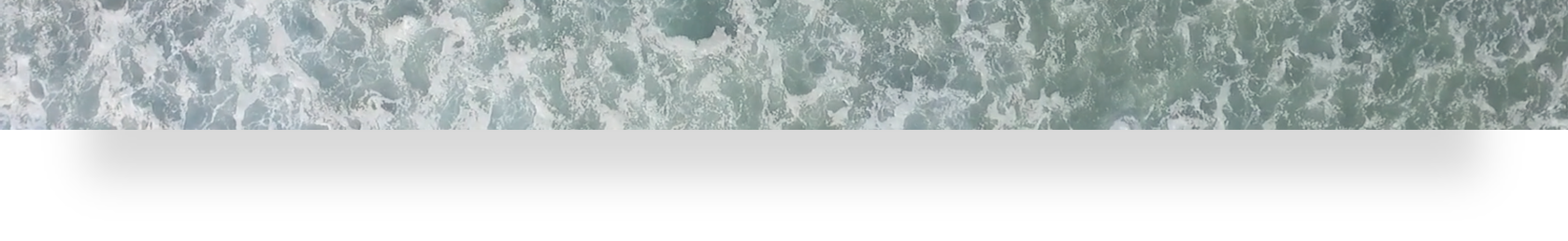 Thank you!
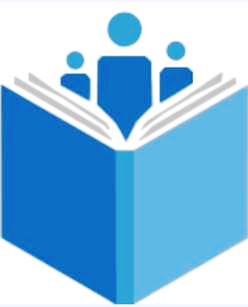 DG TRAD Terminology Coordination
Send your question
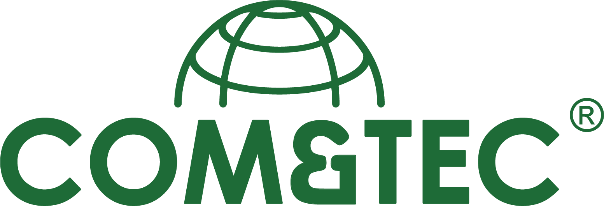 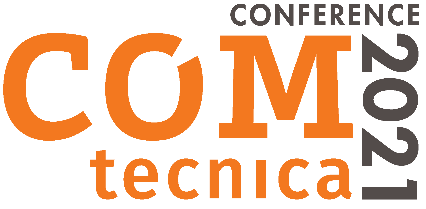